Alkoholavhengighet
Pasientforløp for alkoholavhengighet gir på bakgrunn av kunnskapsbasert praksis, anbefalinger for spesialisert behandling av denne tilstanden ved Sørlandet sykehus. Målet med pasientforløpet er å få til en kvalitetsmessig god og forutsigbar praksis i tråd med de angitte anbefalingene. Pasientforløpet redegjør for ulike behandlingstilnærminger som kan inngå i et pasientforløp for alkoholavhengighet. 
 
Hoveddelen av pasientforløpet er rettet mot helsepersonell i spesialisthelsetjenesten. Det er en egen del som inneholder informasjon til pasienter og pårørende.
Pasient/ pårørende informasjon
Inntak og vurdering
Utredning og diagnostikk
Behandling og tiltak
Pasientforløp - oversikt
Pasient/ pårørende informasjon
Behandling og tiltak
Inntak og vurdering
Utredning og diagnostikk
Pasientforløp - oversikt
Hva er en avhengighetstilstand – alkoholavhengighet?
Om alkohol - skadelig bruk
Alkohol som familielidelse
Samsykelighet
Henvisning og behandling
Krise og mestringsplan
Selvhjelpsgrupper
Linker/video
Litteratur for fagpersoner
Pasient/ pårørende informasjon
Behandling og tiltak
Inntak og vurdering
Utredning og diagnostikk
Pasientforløp - oversikt
Hva er en avhengighetstilstand – alkoholavhengighet?
Hva er en avhengighetstilstand – alkoholavhengighet?
 Avhengighet kjennetegnes av;
(a) sterk lyst eller følelse av tvang til å innta alkohol,
(b) problemer med å kontrollere alkoholinntak, med hensyn til innledning, avslutning og mengde,
(c) fysisk abstinenstilstand når alkoholbruken har opphørt eller er redusert. En inntar alkohol for å lindre eller unngå abstinenssymptomer,
(d) toleranseutvikling, slik at økt alkohol mengde er nødvendig for å oppnå den samme effekten som lavere doser tidligere ga. 
(e) økende likegyldighet overfor andre gleder eller interesser, som følge av inntak av alkohol. Mer og mer tid brukes på å skaffe eller innta alkohol eller til å komme seg etter bruken,
(f) alkoholbruken opprettholdes til tross for åpenbare tegn på skadelige konsekvenser, som leverskader etter betydelig alkoholkonsum, depressive perioder rett etter perioder med høyt inntak av alkohol, eller alkoholrelatert reduksjon av kognitivt funksjonsnivå (WHO, 2002).

Risikofaktorer for å utvikle alkoholavhengighet er blant annet et sosialt miljø med høyt alkoholforbruk, stress, belastninger med psykisk helse og genetisk disposisjon samt yngre alder.

Faktorer som kan påvirke tidlig etablering av drikkemønster er slik som;
Alkoholtilgjengelighet
Påvirkning fra miljø/jevnaldrende
Bruk av rus for å mestre psykisk lidelse

Alkoholavhengighet påvirker ikke bare den enkelte, men også familien og den sosiale kontekst, som helhet. Der mor og/eller far drikker alkohol, påvirkes både partner og barna i familien. Dette må derfor tas med i behandlingen. 

Det er vanlig å forsøke å skjule eller normalisere sin alkoholavhengighet.
Om alkohol - skadelig bruk
Alkohol som familielidelse
Samsykelighet
Henvisning og behandling
Krise og mestringsplan
Selvhjelpsgrupper
Linker/video
Litteratur for fagpersoner
[Speaker Notes: Familie, barn, nettverk og kjærlighetsforhold
Vennskap, relasjoner og sosialt engasjement
Materielle forhold som bolig, gjeld og økonomi
Fritid, kultur og personlige interesser
Arbeid, utdanning og karriere, aktiviteter og rytme i hverdagen
Psykisk og fysisk tilstand, ernæring og kosthold
Personlig og faglig utvikling, selvfølelse og selvbilde
Hvordan man fremstår og egen identitet]
Pasient/ pårørende informasjon
Behandling og tiltak
Inntak og vurdering
Utredning og diagnostikk
Pasientforløp - oversikt
Hva er en avhengighetstilstand – alkoholavhengighet?
Om alkohol – skadelig bruk
Alkohol er et psykoaktivt substans som har evne til å etablere avhengighet. Alkohol har også en sedativt (beroligende) effekt, noe som kan bidra til å skape avhengighet. 

Skader som følger av alkoholforbruket avhenger av mengde og hyppighet av inntak. Se tabell under for oversikt over alkoholenheter (AE) og indikasjon for skadelig bruk.

			   			









Anbefalte grenseverdier for ulike risikokategorier av alkoholbruk i trafikklystermer (15). Eldre > 67 år bør følge grenseverdier for kvinner (Tidsskr Nor Legeforen 2015; 135: 1240-41)

Alkohol kan gi psykiske lidelser og skade indre organer og hjernen. I henhold til Verdens helseorganisasjon kan alkoholavhengighet føre til over 200 ulike sykdommer, deriblant levercirrhose, demens, amnestisk syndrom, FAS/FAE hos barn (ved inntak under svangerskap), for å nevne noen. 

I tillegg er psykososiale følger vanlig, som vansker med arbeid, utdanning, 
karriere, aktiviteter, familieliv, kjærlighetsforhold, aggresjon/vold o.l.
Om alkohol - skadelig bruk
Alkohol som familielidelse
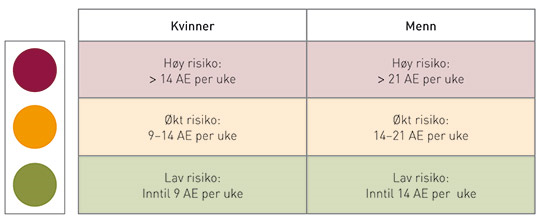 Samsykelighet
Henvisning og behandling
Krise og mestringsplan
Selvhjelpsgrupper
Linker/video
Litteratur for fagpersoner
[Speaker Notes: Familie, barn, nettverk og kjærlighetsforhold
Vennskap, relasjoner og sosialt engasjement
Materielle forhold som bolig, gjeld og økonomi
Fritid, kultur og personlige interesser
Arbeid, utdanning og karriere, aktiviteter og rytme i hverdagen
Psykisk og fysisk tilstand, ernæring og kosthold
Personlig og faglig utvikling, selvfølelse og selvbilde
Hvordan man fremstår og egen identitet

Anbefalte grenseverdier for ulike risikokategorier av alkoholbruk i trafikklystermer (15). Eldre > 67 år bør følge grenseverdier for kvinner (16)]
Pasient/ pårørende informasjon
Behandling og tiltak
Inntak og vurdering
Utredning og diagnostikk
Pasientforløp - oversikt
Hva er en avhengighetstilstand – alkoholavhengighet?
Alkoholavhengighetssyndrom som familielidelse
Alkoholavhengighet påvirker ikke bare den som drikker alkohol, men også familien som helhet og samspillet i familien. Der mor og/eller far drikker alkohol, påvirkes både partner og barna i familien. Dette må derfor tas med i behandlingen. 

Dette medvirker til endringer i;
Kommunikasjonsmønster
Roller i familien
Ansvarsforhold
Interaksjon
Samspill i familien som helhet endrer seg

Barn som pårørende til personer med alkoholavhengighet
Barn med en oppvekst med omsorgspersoner med en alkoholavhengighet, har en økt risiko for psykiske lidelser, selvmord, egne rusproblemer, samt drop-out fra skole og arbeidsliv (Hjärn et al, 2014). Barn opplever lojalitetskonflikter, skyld, skam og konsentrasjonsproblemer som følge av hjemmesituasjonen. De kan utvikle både fysiske og psykiske plager. De har ofte for store praktiske og emosjonelle omsorgsoppgaver, og høy grad av bekymring for den som drikker.
Barn av alkoholikere vokser opp i uttrygghet og uforutsigbarhet da påvirkede voksne endrer atferds- og reaksjonsmønster. 

Familietilpasning (med-avhengighet) i form av tildekking og/eller bortforklaring er vanlig i familier med alkoholavhengighet. Dette skyldes i stor grad skam og skyld. I tillegg ser man at partnere dras med inn i et negativt mønster ved å tilrettelegge, unnskylde og bruke mye tid og krefter på å følge opp den avhengige. Dette kan igjen gå på bekostning av omsorgsrolle for barn eller ivaretakelse av andre oppgaver.
Om alkohol - skadelig bruk
Alkohol som familielidelse
Samsykelighet
Henvisning og behandling
Krise og mestringsplan
Selvhjelpsgrupper
Linker/video
Litteratur for fagpersoner
[Speaker Notes: Barn med slik oppvekst har økt risiko for psykiske lidelser, selvmord, egne rusproblemer, samt drop-out fra skole og arbeidsliv (Hjärn et al, 2014). Barn opplever lojalitetskonflikter, skyld, skam og konsentrasjonsproblemer som følge av hjemmesituasjonen. De kan utvikle både fysiske og psykiske plager. De har ofte for store praktiske og emosjonelle omsorgsoppgaver, og høy grad av bekymring for den som drikker.]
Pasient/ pårørende informasjon
Behandling og tiltak
Inntak og vurdering
Utredning og diagnostikk
Pasientforløp - oversikt
Hva er en avhengighetstilstand – alkoholavhengighet?
Samsykelighet
Ved alkoholavhengighet er samsykelighet (komorbiditet) vanlig. Det vil si at flere tilstander eller lidelser opptrer sammen med alkoholavhengigheten. Studier viser at en tredjedel av personer med en psykisk lidelse, også misbruker eller er avhengig av en psykoaktiv substans, og da ofte alkohol. 

Nesten 40% av alle med alkoholavhengighet, har også en annen lidelse. 

Psykiske lidelser blant personer som brukte alkohol alene er funnet å være;
 Personlighetsforstyrrelse 25 prosent
 Stemningsforstyrrelse 16 prosent 
 Angstlidelse 16 prosent 

Vanlig tilleggsproblematikk ved alkoholavhengighet er;










I tillegg ser man ofte misbruk av andre vanedannende substanser i 
kombinasjon med alkoholavhengigheten.
Om alkohol - skadelig bruk
Alkohol som familielidelse
Samsykelighet
Henvisning og behandling
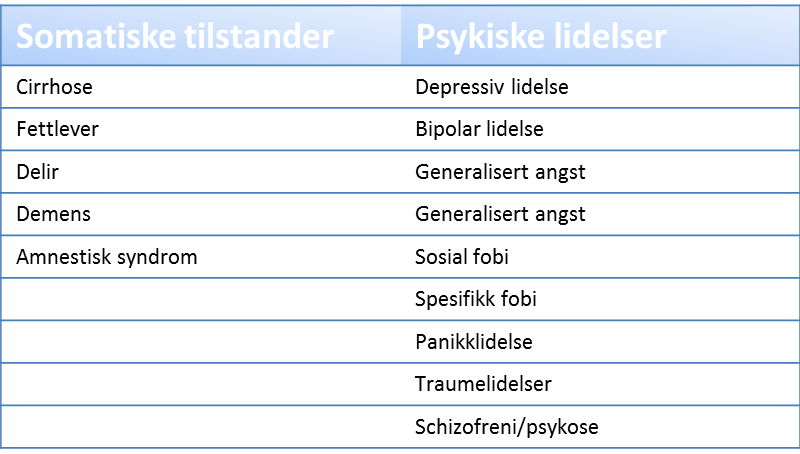 Krise og mestringsplan
Selvhjelpsgrupper
Linker/video
Litteratur for fagpersoner
[Speaker Notes: De alvorligste er blant annet;
FAS/FAE (ved inntak under svangerskap)
cirrhose
fettlever
rusutløst psykose
delir
demens
amnestisk syndrom
depresjon
angst]
Pasient/ pårørende informasjon
Behandling og tiltak
Inntak og vurdering
Utredning og diagnostikk
Pasientforløp - oversikt
Hva er en avhengighetstilstand – alkoholavhengighet?
Henvisning
Fastleger/sykehusleger, bedriftsleger, barnevern og sosialtjenesten i kommunen kan henvise til tverrfaglig spesialisert rusbehandling (TSB) der det bekymring for om noen har en alkoholavhengighet.

Det bør vurderes å etableres en kontakt i kommunehelsetjenesten, slik at de er tidlig involvert i forløpet og sikrer et helhetlig pasientforløp. 

Selv om en ofte ser at det finnes uformelt press fra pårørende, venner og arbeidsgiver, er hovedregelen at behandling skjer på et frivillig grunnlag.  

Tvunget tilbakehold
Ved enkelte tilfeller er pårørende bekymret for alkoholavhengighet er så alvorlig at en ønsker å få vurdert om det er grunnlag for å bruke tvangsvedtak. 
Ved spørsmål om en person kan henvises og behandles under tvunget tilbakehold, kontaktes sosialtjenesten i aktuell kommune/rusoppfølgende tjeneste i NAV eller fastlege for avklaring. 

Vedtak om tvungen tilbakehold fattes av kommunelege. Eventuell klage på vedtak, gjøres til fylkeslegen.  

Behandling
Etter avrusning, utredning og diagnostikk vil pasienten få tilbud om behandling. Behandlingen som tilbys avhenger av den enkeltes symptombilde og individuelle forhold. Blant behandlingen som tilbys er;
Kognitiv atferdsterapi
Motiverende Intervju
12.trinnsbasert behandling
Om alkohol - skadelig bruk
Alkohol som familielidelse
Samsykelighet
Henvisning og behandling
Krise og mestringsplan
Selvhjelpsgrupper
Linker/video
Litteratur for fagpersoner
Pasient/ pårørende informasjon
Behandling og tiltak
Inntak og vurdering
Utredning og diagnostikk
Pasientforløp - oversikt
Hva er en avhengighetstilstand – alkoholavhengighet?
Krise og mestringsplan
Krise og mestringsplan er en plan for å forebygge eller og forhindre at man kommer i en krise. Planen skal sikre mestring. Krise og mestringsplan kan med fordel utformes tidlig i behandling av alkoholavhengighet. Det er et verktøy som er tilgjengelig både for Iphone og androide system. MinPlan er en app som gir lett innføring i krise og mestringsplan. Dette kan utformes av pasient og pårørende også uavhengig av behandling. 

En krise og mestringsplan innebærer følgende;
Identifiser de tidlige signalene/tilbakefallstegn 
	på at du vil drikke alkohol. Bli bevisst faresignalene 
	og situasjoner som utløser et ønske om                                                        alkoholinntak.
Tanker, bilder, følelser og lignende.

Skriv opp mestringsstrategier – det vil si                                                         andre måter å håndtere situasjonen/følelsen/det                                         som utløser behovet på, annet enn å innta alkohol.
Indre mestringsstrategier – avledning,                                              mindfullness, for eksempel.
Oppsøk venner som vil avlede deg fra                                                    ønsket om å innta alkohol.
Varsle mentor/selvhjelpsgrupper/venner/
	familie/nettverk som kan hjelpe deg til å 
	avstå fra å innta alkohol.
Om alkohol - skadelig bruk
Alkohol som familielidelse
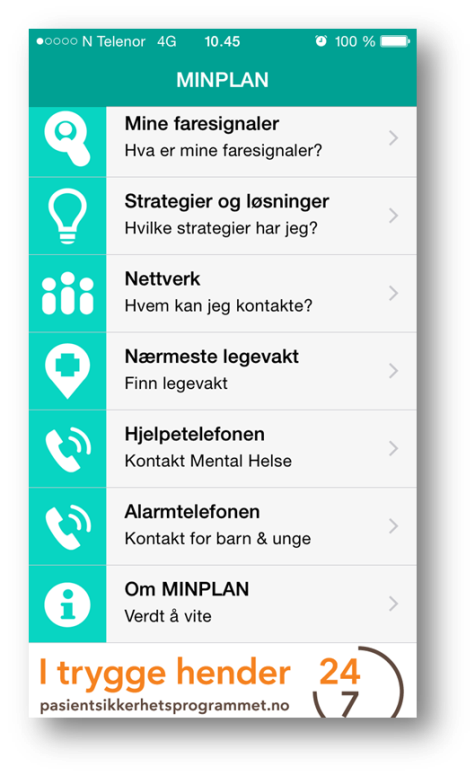 Samsykelighet
Henvisning og behandling
Krise og mestringsplan
Selvhjelpsgrupper
Linker/video
Litteratur for fagpersoner
[Speaker Notes: Nettverksperspektiv]
Pasient/ pårørende informasjon
Behandling og tiltak
Inntak og vurdering
Utredning og diagnostikk
Pasientforløp - oversikt
Hva er en avhengighetstilstand – alkoholavhengighet?
Selvhjelpsgrupper
En selvhjelpsgruppe er en gruppe bestående av individer med tilsvarende alkoholavhengighetsproblematikk, som bistår, støtter og motiverer hverandre til avholdenhet. 

Tilbakefall ved alkoholavhengighet er vanlig og støtte over tid er viktig. Å delta i selvhjelpsgrupper kan derfor være et nyttig supplerende tiltak. 

Den meste kjente selvhjelpsgruppen for alkoholavhengige er Anonyme Alkoholikere . 

På nettsidene til Anonyme alkoholikere finnes en oversikt over møter i Aust og Vest Agder. 

En annen selvhjelpsgruppe som kan anbefales er Familieklubben. Dette er selvhjelpsgrupper for hele familien. Det finnes og flere brukerorganisasjoner som man kan finne støtte hos. Et lokalt eksempel er "A-larm" - http://a-larm.no/

For mer informasjon om selvhjelpsgrupper, se www.selvhjelp.no
Om alkohol - skadelig bruk
Alkohol som familielidelse
Samsykelighet
Henvisning og behandling
Krise og mestringsplan
Selvhjelpsgrupper
Linker/video
Litteratur for fagpersoner
[Speaker Notes: Bør være 1 setning og utvides med
Tilbakefall....., og støtte over tid er viktig. Å delta i selvhjelpsgrupper kan derfor være et nyttig supplerende tiltak.]
Pasient/ pårørende informasjon
Behandling og tiltak
Inntak og vurdering
Utredning og diagnostikk
Pasientforløp - oversikt
Hva er en avhengighetstilstand – alkoholavhengighet?
Linker
Anonyme alkoholikere (AA) Dette er et fellesskap av kvinner og menn med alkoholavhengighet, som deler sin erfaring og motiverer for mestring av avhengigheten. AA gir samhold og anbefales i oppfølging av en alkoholavhengighet. 
A-Larm er en landsdekkende bruker- og pårørendeorganisasjon innen rusfeltet. A-Larm har en selvhjelpsideologi som grunnstamme. 
Rustelefonen er en landsdekkende råd, veiledning og informasjonstjeneste om rusmiddelproblematikk.
HelseNorge – her finner du oppdatert informasjon om alkoholavhengighet m.m. 
Akan – arbeidslivets kompetansesenter for rus og avhengighetsproblematikk. Skal sette det norske arbeidsliv i stand til å forebygge rus og avhengighet slik at sykefravær reduseres, og effektivitet og livskvalitet øker.  
Ung.no – fakta om alkohol
Al-Anon – selvhjelpsgrupper for pårørende.
Voksnebarn av alkoholikere (VBA)  
Kognitiv terapi

Nettressurs barn som pårørende:
Fagprosedyrer for barn som pårørende
Snakketøyet  er et digitalt verktøy for deg som ønsker å støtte og ivareta barn som er pårørende

Videoer
Rusbehandling
AA informasjonsfilm
Familiebehandling ved alkohol – dansk film
Alkohol påvirker andre end dig selv – dansk film
Alkohol, kropp og helse – ungdom 
Motiverende intervju
Om alkohol - skadelig bruk
Alkohol som familielidelse
Samsykelighet
Henvisning og behandling
Krise og mestringsplan
Selvhjelpsgrupper
Linker/video
Litteratur for fagpersoner
Pasient/ pårørende informasjon
Behandling og tiltak
Inntak og vurdering
Utredning og diagnostikk
Pasientforløp - oversikt
Hva er en avhengighetstilstand – alkoholavhengighet?
Nice guidelines OCD https://www.nice.org.uk/guidance/cg31

Nasjonal faglig retningslinje for behandling og rehabilitering av rusmiddelproblemer og avhengighet 

Nasjonal faglig retningslinje for avrusning fra rusmidler og vanedannende legemidler

Helsedirektoratet om Motiverende Intervju

Nasjonale retningslinjer for personer med rop lidelser
Om alkohol - skadelig bruk
Alkohol som familielidelse
Samsykelighet
Henvisning og behandling
Krise og mestringsplan
Selvhjelpsgrupper
Linker/video
Litteratur for fagpersoner
Pasient/ pårørende informasjon
Behandling og tiltak
Inntak og vurdering
Utredning og diagnostikk
Pasientforløp - oversikt
Inntak og vurdering
Vurderingsteam
Oversiktbilde – vurderinger og rettigheter
Pasient/ pårørende informasjon
Behandling og tiltak
Inntak og vurdering
Utredning og diagnostikk
Pasientforløp - oversikt
Inntak og vurdering
Henvisning sendt til Klinikk for psykisk helse skal vurderes av inntaksteam/vurderingsteam i den kliniske enhet som pasienten sorterer inn under. Ved mistanke om en alkoholavhengighet vil henvisningen videresendes til Avdeling for Rus og avhengighetsbehandling (ARA). 

Vurderinger gjøres med utgangspunkt i Spesialisthelsetjenesteloven § 2-1 a, pkt. 5. Med bakgrunn i Pasient og brukerrettighetsloven § 2-1 b og Prioriteringsforskriften § 2 & §2a, samt Prioriteringsveileder - tverrfaglig spesialisert rusbehandling (TSB) og interne retningslinjer for vurdering av henvisninger, vurderes det om pasienten enten har rett til helsehjelp eller  at det ikke foreligger behov for helsehjelp fra spesialisthelsetjenesten. Vurdering med tilbakemelding til pasient skal gjøres innen 10 dager (jmf. pasient og brukerrettighetsloven § 2-2).

To punkter skal vurderes når rett til helsehjelp tildeles;
Nytte av helsehjelpen
Det skal være et rimelig forhold mellom kostnader og nytte

Der det innvilges rett til helsehjelp fra spesialisthelsetjenesten, kan dette være enten rett til utredning eller rett til behandling. Rett til behandling gis der man er sikker på pasientforløp. Rett til utredning når det er mer uavklarte forhold og usikkerhet rundt antatt diagnose og problemstilling. 

Frist for oppstart skal settes.  Fristen avhenger av vurderingen som gjøres av graden av alvorlighet.  Vurdering gjøres i henhold til Prioriteringsveileder - tverrfaglig spesialisert rusbehandling (TSB).
Vurderingsteam
Oversiktbilde – vurderinger og rettigheter
Pasient/ pårørende informasjon
Behandling og tiltak
Inntak og vurdering
Utredning og diagnostikk
Pasientforløp - oversikt
Inntak og vurdering
Vurderingsteam (VUT)
Ved Avdeling for Rus og avhengighetsbehandling (ARA) vurderes alle henvisninger av et vurderingsteam. 

Vurderingsteamet er tverrfaglig sammensatt, og har medisinsk, psykologfaglig og sosialfaglig kompetanse. Ved sammensetning av teamet bør også representasjon fra avdelingens ulike enheter ivaretas og utnevnes av avdelingsleder.  Vurderingsteamet ledes av lege- eller psykologspesialist, som har faglig ansvar for vurderingene. 

Teamet har ansvar for å vurdere eksterne og interne henvisninger om frivillig behandling i til rus- og avhengighetsbehandling, også LAR-henvisninger. 
Teamet foretar vurderinger av mottatte henvisninger ved møte 2 ganger i uken, eller så hyppig som hensynet til faglig forsvarlighet og frister krever.
Vurderingsteam
Oversiktbilde – vurderinger og rettigheter
Pasient/ pårørende
Pasient/ pårørende informasjon
Behandling og tiltak
Henvisende instans
Inntak og vurdering
Inntak og vurdering
Utredning og diagnostikk
Behandling og tiltak
Pasientforløp - oversikt
Utredning og diagnostikk
Inntak og vurdering
Vurderingsteam
Pasientforløp  annen tilstand
Oversiktbilde – vurderinger og rettigheter
Rett til behandling
Pasientforløp alkoholavhengighet
Utredning av uavklart tilstand
Vurdering av henvisning
Rett til utredning
Avklare det uavklarte – avklare om det foreligger psykisk lidelse
Ikke behov for helsehjelp fra spesialisthelsetjenesten
Tilbake til henviser
Pasient/ pårørende informasjon
Behandling og tiltak
Inntak og vurdering
Utredning og diagnostikk
Pasientforløp - oversikt
Inntak og vurdering
Vurderingsteam
Pasientforløp  annen tilstand
Oversiktbilde – vurderinger og rettigheter
Rett til behandling
Pasientforløp alkoholavhengighet
Utredning av uavklart tilstand
Vurdering av henvisning
Rett til utredning
Avklare det uavklarte – avklare om det foreligger psykisk lidelse
Vurdering gjøres med utgangspunkt i Prioriteringsforskriften § 2 og §2a. Rett tildeles etter Pasient og brukerrettighetsloven § 2.1b
Ikke behov for helsehjelp fra spesialisthelsetjenesten
Tilbake til henviser
Pasient/ pårørende informasjon
Behandling og tiltak
Inntak og vurdering
Utredning og diagnostikk
Pasientforløp - oversikt
Inntak og vurdering
Vurderingsteam
Pasientforløp  annen tilstand
Oversiktbilde – vurderinger og rettigheter
Rett til behandling
Pasientforløp alkoholavhengighet
Utredning av uavklart tilstand
Vurdering av henvisning
Rett til utredning
Avklare det uavklarte – avklare om det foreligger psykisk lidelse
Ikke behov for helsehjelp fra spesialisthelsetjenesten
Der helsetilstanden beskrevet ikke viser til psykisk lidelse eller ruslidelse, eller man vurderer at behandling  like nyttig og kostnadseffektiv kan gis av primærhelsetjenesten, vurderes det at behov ikke foreligger.
Tilbake til henviser
Pasient/ pårørende informasjon
Behandling og tiltak
Inntak og vurdering
Utredning og diagnostikk
Pasientforløp - oversikt
Inntak og vurdering
Vurderingsteam
Pasientforløp  annen tilstand
Oversiktbilde – vurderinger og rettigheter
Rett til behandling
Der et pasientforløp kan antas, gis rett til behandling. Dette kan være et pasientforløp for alkoholavhengighet
Pasientforløp alkoholavhengighet
Utredning av uavklart tilstand
Vurdering av henvisning
Rett til utredning
Avklare det uavklarte – avklare om det foreligger psykisk lidelse
Ikke behov for helsehjelp fra spesialisthelsetjenesten
Tilbake til henviser
Pasient/ pårørende informasjon
Behandling og tiltak
Inntak og vurdering
Utredning og diagnostikk
Pasientforløp - oversikt
Under utredning i pasientforløp for annen tilstand, kan antagelse om en alkoholavhengighet oppstå. Kliniker vil da nyttegjøre seg av aktuelt pasientforløp
Inntak og vurdering
Vurderingsteam
Pasientforløp  annen tilstand
Oversiktbilde – vurderinger og rettigheter
Rett til behandling
Pasientforløp alkoholavhengighet
Utredning av uavklart tilstand
Vurdering av henvisning
Rett til utredning
Avklare det uavklarte – avklare om det foreligger psykisk lidelse
Ikke behov for helsehjelp fra spesialisthelsetjenesten
Tilbake til henviser
Pasient/ pårørende informasjon
Behandling og tiltak
Inntak og vurdering
Utredning og diagnostikk
Pasientforløp - oversikt
Inntak og vurdering
Vurderingsteam
Pasientforløp  annen tilstand
Oversiktbilde – vurderinger og rettigheter
Rett til behandling
Pasientforløp alkoholavhengighet
Utredning av uavklart tilstand
Vurdering av henvisning
Rett til utredning
Avklare det uavklarte – avklare om det foreligger psykisk lidelse
Der helsetilstanden synes uavklart på bakgrunn av henvisning, gis rett til utredning. Dette kan enten være for å avklare om det er en psykisk lidelse,/rusavhengighet  eller utredning av uavklart tilstand
Ikke behov for helsehjelp fra spesialisthelsetjenesten
Tilbake til henviser
Pasient/ pårørende informasjon
Behandling og tiltak
Inntak og vurdering
Utredning og diagnostikk
Pasientforløp - oversikt
Inntak og vurdering
Vurderingsteam
Pasientforløp  annen tilstand
Oversiktbilde – vurderinger og rettigheter
Rett til behandling
Pasientforløp alkoholavhengighet
Utredning av uavklart tilstand
Utredning av uavklart tilstand omfatter standard utredning for voksen eller barn, kan ha tre utfall;
Tilbake til henviser – ikke behov
Videre inn i pasientforløp for alkoholavhengighet
 Videre inn i annet pasientforløp (f.eks tics/Tourette syndrom , tvangslidelse etc.)
ANDRE PASIENTFORLØP
Vurdering av henvisning
Rett til utredning
Avklare det uavklarte – avklare om det foreligger psykisk lidelse
Ikke behov for helsehjelp fra spesialisthelsetjenesten
Tilbake til henviser
Pasient/ pårørende informasjon
Behandling og tiltak
Inntak og vurdering
Utredning og diagnostikk
Pasientforløp - oversikt
Inntak og vurdering
Vurderingsteam
Pasientforløp  annen tilstand
Oversiktbilde – vurderinger og rettigheter
Rett til behandling
Pasientforløp alkoholavhengighet
Utredning av uavklart tilstand
Vurdering av henvisning
Rett til utredning
Avklare det uavklarte – avklare om det foreligger psykisk lidelse
Å avklare det uavklart, innebærer å avklare om det foreligger mistanke om psykisk lidelse/rusavhengighet og ev. om det skal gjøres en utredning (standard) eller om en tilstanden tilsier et bestemt pasientforløp. Avklaringen kan også medføre at pasienten vurderes å ikke ha behov for helsehjelp fra spesialisthelsetjenesten
Ikke behov for helsehjelp fra spesialisthelsetjenesten
Tilbake til henviser
Pasient/ pårørende informasjon
Behandling og tiltak
Inntak og vurdering
Utredning og diagnostikk
Pasientforløp - oversikt
Screening
Utredning
Diagnostikk
Selvmords/voldsrisikovurdering
Førerkortvurdering
Pasient/ pårørende informasjon
Behandling og tiltak
Inntak og vurdering
Utredning og diagnostikk
Pasientforløp - oversikt
Screening
Screening
Dersom det foreligger mistanke om en alkoholavhengighet kan man foreta en innledende screening. 

Det er viktig å avklare eventuelle komorbide tilstander. Samt få en detaljert oversikt over den enkeltes alkoholforbruk og utvikling av avhengighetsproblematikken.  I samtalen må terapeut ”tune” seg inn på pasienten og samtale med pasienten om potentielle vansker og følger av alkoholavhengigheten. 


Følgende verktøy er anbefalt for screening av en alkoholavhengighet.
Utredning
Diagnostikk
Selvmords/voldsrisikovurdering
Førerkortvurdering
Alkohol
kartlegging
Alkohol
anamnese
SCL 90 R
AUDIT
DUDIT
GAF
Pasient/ pårørende informasjon
Behandling og tiltak
Inntak og vurdering
Utredning og diagnostikk
Pasientforløp - oversikt
Screening
Utredning
Der screeningen indikerer en alkoholavhengighet, gjøres en mer omfattende utredning. Utredning skal gjøres når pasienten ikke er under påvirkning av rusmidler eller i abstinens.    

Utredningen bør omfatte følgende; 









Ved behov gjøres supplerende utredning;
Utredning
Diagnostikk
Anamnese
MINI (plus)
EuropASI
(voksne)
Selvmords/voldsrisikovurdering
EuroDADE (ungdom)
Rusdata
Somatisk utredning
Førerkortvurdering
Nevropsyk.
SCID II
MADRS/ BDI II
BAI
Samtale med familie
Komparent opplysninger
[Speaker Notes: Utredning gjennomføres når screening indikerer en alkoholavhengighet. 

Utredningen videre omfatter følgende;
Anamnese
MINI (plus)
EuroPASI/EuroDADE
Rusdata – (ligger i DIPS)
Somatisk utredning – nasjonal veileder? Ev. utarbeide. 

Supplerende utredning/ Diff.diagnosen;
Nevropsyk utredning.
SCID II
MADRS/BDI II 
BAI
Komparentopplysninger ang fungering og avhengighetstilstand
Samtale med familien om samspill og endringer som følge av avhengighetstilstanden 

Det er viktig å gjøre relevante differensialdiagnostiske vurderinger under utredningen da alkoholavhengighet. 

Kan legges inn under tvang for utredning jmf. § 10.2. Helse og omsorgstjenesteloven]
Pasient/ pårørende informasjon
Behandling og tiltak
Inntak og vurdering
Utredning og diagnostikk
Pasientforløp - oversikt
Screening
Diagnostikk
Diagnostisk vurdering gjøres på bakgrunn av kunnskap om pasienten ervervet gjennom utredningen. Det er kjent at personer med alkoholavhengighet ofte også har samsykelighet i forhold til andre symptomlidelser. Dette bør fremkomme i den diagnostiske vurderinger. 

Diagnostisk vurdering skrives med følgende momenter;
Vurderingsgrunnlag
Relevant anamnestisk informasjon
Problembeskrivelse  og utvikling av alkoholavhengighet
Oppsummering av screening og utredning, med henvisning til aktuelle utredningsverktøy 
Differensialdiagnostiske vurderinger

Alkoholavhengighet er ofte en komplisert og sammensatt tilstand, både når det gjelder etiologi og funksjon. Dette bør fremkomme i den diagnostiske vurderingen samt de faktiske konsekvensene av alkoholavhengigheten. Viktige differensialdiagnostiske vurderinger er bruk av andre substanser, benzodiazepiner eller og angstlidelser. 

Diagnostisering gjøres i henhold til ICD 10; F10 Psykiske lidelser og atferdsforstyrrelser som skyldes bruk av alkohol
Utredning
Diagnostikk
Selvmords/voldsrisikovurdering
Førerkortvurdering
Aktuelle differensialdiagnostiske vurderinger
[Speaker Notes: Legg link tilbake til pasientforløp.]
Pasient/ pårørende informasjon
Behandling og tiltak
Inntak og vurdering
Utredning og diagnostikk
Pasientforløp - oversikt
Screening
Selvmords/voldsrisikovurdering
Ved utredning og behandling av alkoholavhengighet kan det være aktuelt med vurderinger både i forhold til selvmordrisiko og risiko for voldelig atferd.  Det er funnet at pasienter med alkoholavhengighet har en forhøyet risiko for selvmord. Alkoholavhengighet kan også påvirke frustrasjonstoleranse og aggresjon. 

Vurderinger gjøres i henhold til aktuell retningslinje ved KPH.
Utredning
Diagnostikk
Selvmords/voldsrisikovurdering
Selvmords
risikovurdering
Voldsrisiko vurdering
Førerkortvurdering
Pasient/ pårørende informasjon
Behandling og tiltak
Inntak og vurdering
Utredning og diagnostikk
Pasientforløp - oversikt
Screening
Førerkortvurdering
I førerkortforskriften omtales helsekravene vedrørende rusmiddelbruk:  ”Det må ikke være misbruk av alkohol eller andre rusmidler, og ikke bruk av beroligende eller bedøvende midler i doser som reduserer årvåkenhet eller kjøreevne.” (§ 2, pkt.5)

Alkoholmisbruk kjennetegnes av;
et uvanlig høyt forbruk, 
manglende evne til å kontrollere dette. 

Over tid kan alkoholmisbruk medføre både somatiske og mentale/kognitive endringer. En person med kronisk alkoholmisbruk, oppfyller ikke helsekravene. Personer som er innlagt i institusjon eller er i behandling på annen måte for rusmiddelmisbruk, oppfyller ikke førerkortforskriftens helsekrav. 

Forekommer det kun sporadisk bruk av rusmidler, uten relevans for kjøreevnen, er førerkortforskriften oppfylt. Dersom dette vurderes, må dette fremkomme i dokumentasjon/journal. 

Når lege eller psykolog får kjennskap til at en førerkortinnehaver misbruker alkohol eller bruker illegale rusmidler, eller kjennskap til at slikt misbruk har forekommet for kort tid siden, inntrer meldeplikten. Dette gjelder også hvis førerkortinnehaveren er til somatisk eller psykiatrisk behandling for andre lidelser (IS-1437, Helsedirektoratet 2010).  

Grunnlaget for vurderingen og meldeplikten er den diagnostiske vurderingen gjennomført innledningsvis i pasientforløpet. Vurdering av nedsatt dømmekraft og impulskontroll bør bygge både på klinisk skjønn og på resultat av strukturerte undersøkelser. Se  foretakets retningslinje for førerkortvurdering
Utredning
Diagnostikk
Selvmords/voldsrisikovurdering
Førerkortvurdering
[Speaker Notes: Hvis det forekommer sporadisk bruk av illegale rusmidler, uten relevans for kjøreevnen, er imidlertid førerkortforskriftens helsekrav oppfylt.]
Pasient/ pårørende informasjon
Behandling og tiltak
Inntak og vurdering
Utredning og diagnostikk
Pasientforløp - oversikt
Generelt om behandling
Avrusing
Krise og mestringsplan
Kognitiv atferdsterapi
Motiverende intervju
12. trinnsprogrammet
Medikamentell behandling
Pårørende arbeid
Samhandling - Annet
[Speaker Notes: Hjelpetekst – på 
Byglandsfjord for utredning.\ - ROP
Enhet for rus og psykiatri – RP posten 
Utredning primært ved kompliserte sammensatte tilstander. Særlig med tanke på alkohol avhengighet

Poliklinisk behandling: 
Motiverende intervju
Kognitiv terapi 
Mindfullness /
Nevrofeedback?
Seeking safety – integrert behandlingsmodell – det samme som faseorientert traumebehandlnig. Mye stabilisering i det. Hva betyr trygghet for deg. Kriseintervensjoner. 
Trygghet, grounding, gi slipp på rusen. Mange kapitler, læringsbasert. 
Være mer tilstede – trene på dette. 
Pårørende samtaler 

I tillegg kan man måtte supplere med andre terapeutiske teknikker når det er komorbiditet.

Faseorientert tilnærming da mange pasienter har en samsykelighet med traumelidelse.   

Gruppebehandling – poliklinisk – motivasjonsgrupper. 
Psykoedukasjon -1/2 hver 6 mnd (veldig realistisk)/ pårørende opplæring.

Wernickes Korsakoffs. Begynne å komme i dialog med de. 

Døgnenhet -  Byglandsfjord -]
Pasient/ pårørende informasjon
Behandling og tiltak
Inntak og vurdering
Utredning og diagnostikk
Pasientforløp - oversikt
Generelt om behandling
En alkoholavhengighet har ofte en sammensatt etiologi, og samsykelighet med andre tilstander er vanlig. Der psykisk lidelse er hovedlidelsen, skal behandling gis innen psykisk helsevern. Behandlingen skal ha en helhetlig tilnærming, og anerkjenner at god helse ikke bare er fravær av sykdom. Dette innebærer et behov for at all behandling tilpasses den enkeltes symptombilde.  

Avrusing og behandling for alkoholavhengighet kan tilbys;

Poliklinisk 
ARA Poliklinikk Kristiansand/ Arendal/Mandal/Farsund/Flekkefjord 

Døgnbehandling
Avgiftingsenheten (Arendal eller Kristiansand) hovedoppgaven er avgifting, avklaring og motivering for videre behandling. 
Enhet for rus og psykiatri/ Utredningsenheten (Kristisansand) er en spesialenhet som gir pasienter med sammensatt problematikk et individuelt, tilrettelagt kartleggings- og utredningstilbud.
Døgnenheten Byglandsfjord - har målgruppe pasienter med rusavhengighet og psykiske lidelser

12.Trinnsprogrammet - Gruppebehandling døgn/Rehabiliteringsposten/Dagbehandling i gruppe
Enhet for gruppebehandling – Kristiansand – innleggelse ved gruppebehandling døgn kan etterfølges av innleggelse ved rehabiliteringsposten. Eventuelt et alternativ til døgnbehandling gruppe, er dagbehandling. Alle pasienter følges opp i oppfølgingsgruppe etter endt behandling. 
Kart over behandlingsenhetene i 12.trinnsprogrammet.
Avrusing
Krise og mestringsplan
Kognitiv atferdsterapi
Motiverende intervju
12. trinnsprogrammet
Medikamentell behandling
Pårørende arbeid
Samhandling - Annet
[Speaker Notes: Hjelpetekst – på 

En helhetlig tilnærming til pasienter med rusmiddelproblemer har som mål å sette pasienten og pasientens
nettverk i stand til å ha mer kontroll over faktorene som påvirker helsen.

Byglandsfjord for utredning.\ - ROP
Enhet for rus og psykiatri – RP posten 
Utredning primært ved kompliserte sammensatte tilstander. Særlig med tanke på alkohol avhengighet

Poliklinisk behandling: 
Motiverende intervju
Kognitiv terapi 
Mindfullness /
Nevrofeedback?
Seeking safety – integrert behandlingsmodell – det samme som faseorientert traumebehandlnig. Mye stabilisering i det. Hva betyr trygghet for deg. Kriseintervensjoner. 
Trygghet, grounding, gi slipp på rusen. Mange kapitler, læringsbasert. 
Være mer tilstede – trene på dette. 
Pårørende samtaler 

I tillegg kan man måtte supplere med andre terapeutiske teknikker når det er komorbiditet.

Faseorientert tilnærming da mange pasienter har en samsykelighet med traumelidelse.   

Gruppebehandling – poliklinisk – motivasjonsgrupper. 
Psykoedukasjon -1/2 hver 6 mnd (veldig realistisk)/ pårørende opplæring.

Wernickes Korsakoffs. Begynne å komme i dialog med de. 

Døgnenhet -  Byglandsfjord -]
Pasient/ pårørende informasjon
Behandling og tiltak
Inntak og vurdering
Utredning og diagnostikk
Pasientforløp - oversikt
Generelt om behandling
Avrusing
Avrusing skjer når man avslutter sitt alkoholinntak og kroppen kvitter seg med den psykoaktive substansen, i dette tilfellet, alkohol. Avrusing kan foretas både poliklinisk og ved døgnenhet. Se for øvrig forebygging og behandling av Wernickes encefalopati.

Poliklinisk avrusing kan gjennomføres når;
Pasienten ønsker poliklinisk avrusning
Avhengighet kun av ett rusmiddel
Ikke injeksjonsbruk
Begrenset blandingsbruk av rusmidler
Ikke tidligere komplikasjoner ved avrusning
Ikke samtidig alvorlige somatiske og/eller psykiske helseproblemer

Den sosiale situasjonen bør vurderes nøye før poliklinisk avrusning planlegges. Det vil ved en poliklinisk avrusning være et spesielt behov for tett samarbeid mellom kommunale tjenester og spesialisthelsetjenesten. Pasienten må orienteres om både fysiske og psykologiske symptomer på avrusing, psykososiale tiltak og mulighet for medikamentell bistand.  

Institusjonsavrusning bør vurderes; 
Dersom alvorlige  abstinenssymptomer oppstår, 
AUDIT skåre over 20 eller hvis pasienten drikker over 15 alkoholenheter daglig,
Klarer ikke å gjennomføre poliklinisk avrusing
Avhengighet av flere rusmidler
Injeksjonsbruk
Omfattende blandingsbruk av rusmidler
Tidligere komplikasjoner ved avrusning
Samtidig alvorlige somatiske og/eller psykiske helseproblemer
Kompliserende tilstander (som graviditet)
Avrusing
Krise og mestringsplan
Kognitiv atferdsterapi
Motiverende intervju
12. trinnsprogrammet
Medikamentell behandling
Pårørende arbeid
Samhandling - Annet
Pasient/ pårørende informasjon
Behandling og tiltak
Inntak og vurdering
Utredning og diagnostikk
Pasientforløp - oversikt
Generelt om behandling
Krise og mestringsplan
Krise og mestringsplan er en plan for å forebygge eller og forhindre at man kommer i en krise. Planen skal sikre mestring. Krise og mestringsplan kan med fordel utformes tidlig i behandling av alkoholavhengighet. Det er et verktøy som er tilgjengelig både for Iphone og androide system. MinPlan er en app som gir lett innføring i krise og mestringsplan. Dette kan utformes av pasient og pårørende også uavhengig av behandling. 

En krise og mestringsplan innebærer følgende;
Identifiser de tidlige signalene/tilbakefallstegn 
	på at du vil drikke alkohol. Bli bevisst faresignalene 
	og situasjoner som utløser et ønske om                                                        alkoholinntak.
Tanker, bilder, følelser og lignende.

Skriv opp mestringsstrategier – det vil si                                                         andre måter å håndtere situasjonen/følelsen/det                                         som utløser behovet på, annet enn å innta alkohol.
Indre mestringsstrategier – avledning,                                              mindfullness, for eksempel.
Oppsøk venner som vil avlede deg fra                                                    ønsket om å innta alkohol.
Varsle mentor/selvhjelpsgrupper/venner/
	familie/nettverk som kan hjelpe deg til å 
	avstå fra å innta alkohol.
Avrusing
Krise og mestringsplan
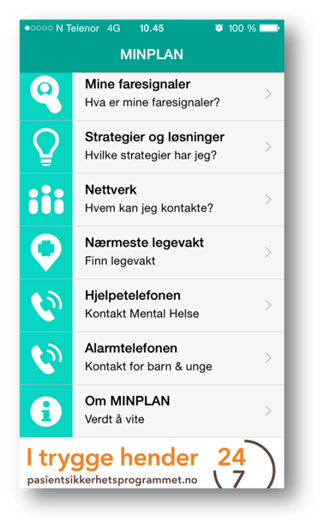 Kognitiv atferdsterapi
Motiverende intervju
12. trinnsprogrammet
Medikamentell behandling
Pårørende arbeid
Samhandling - Annet
[Speaker Notes: Hjelpetekst – på 
Byglandsfjord for utredning.\ - ROP
Enhet for rus og psykiatri – RP posten 
Utredning primært ved kompliserte sammensatte tilstander. Særlig med tanke på alkohol avhengighet

Poliklinisk behandling: 
Motiverende intervju
Kognitiv terapi 
Mindfullness /
Nevrofeedback?
Seeking safety – integrert behandlingsmodell – det samme som faseorientert traumebehandlnig. Mye stabilisering i det. Hva betyr trygghet for deg. Kriseintervensjoner. 
Trygghet, grounding, gi slipp på rusen. Mange kapitler, læringsbasert. 
Være mer tilstede – trene på dette. 
Pårørende samtaler 

I tillegg kan man måtte supplere med andre terapeutiske teknikker når det er komorbiditet.

Faseorientert tilnærming da mange pasienter har en samsykelighet med traumelidelse.   

Gruppebehandling – poliklinisk – motivasjonsgrupper. 
Psykoedukasjon -1/2 hver 6 mnd (veldig realistisk)/ pårørende opplæring.

Wernickes Korsakoffs. Begynne å komme i dialog med de. 

Døgnenhet -  Byglandsfjord -]
Pasient/ pårørende informasjon
Behandling og tiltak
Inntak og vurdering
Utredning og diagnostikk
Pasientforløp - oversikt
Generelt om behandling
Kognitiv atferdsterapi
Kognitiv atferdsterapi er anbefalt som behandlingstilnærming ved rusavhengighet. Dette er en målrettet, konkret og strukturert behandlingstilnærming. Der det er både psykisk lidelse og en alkoholavhengighet, er dette foretrukket behandlingstilnærming da det foreligger god støtte for effekt også ved andre tilstander som angst og depresjon. 

Kognitiv atferdsterapi handler om å bryte uhensiktsmessige sirkler mellom tanker, følelser og atferd. Det handler om å forstå sammenhengen mellom det vi tenker, føler  og gjør. Gjennom økt bevissthet og innsikt, vil man kunne endre uhensiktsmessig tenkning, som igjen vil kunne påvirke atferd og valg av handlinger.   

Terapien kombineres ofte med litteratur som anbefales og innebærer en opplæring av pasienten til å bli sin egen terapeut ved å endre tankemønster.

Seeking safety – manualisert behandling
Dette er en kognitiv terapi som retter seg inn mot behandling av alkoholavhengighet og traumer.  Behandlingen anerkjenner at det å gå igjennom traumer erfart i terapi, vil destabilisere pasienten. Dette vil si gi økt aktivering, kroppslig og psykisk, som igjen vil kunne øke alkoholinntaket heller enn å redusere det. 

Seeking safety benytter seg av psykoedukasjon og opplæring i kognitive mestringsstrategier for slik å fremme stabilisering.
Avrusing
Krise og mestringsplan
Kognitiv atferdsterapi
Motiverende intervju
12. trinnsprogrammet
Medikamentell behandling
Pårørende arbeid
Samhandling - Annet
Pasient/ pårørende informasjon
Behandling og tiltak
Inntak og vurdering
Utredning og diagnostikk
Pasientforløp - oversikt
Generelt om behandling
Motiverende intervju (MI) 
Motiverende intervju er en samtaleteknikk som  er klientsentrert, målfokusert og evidensbasert. Motiverende intervju har som formål å styrke en persons motivasjon til å endre atferd. 

Gjennom samtalene benyttes teknikker som øker pasientens motivasjon for endring. 

De grunnleggende prinsippene for MI er fanget opp av ordet; EDRAS;
E – uttrykk empati. Gjennom refleksjoner med pasienten formidles en opplevelse av forståelse og empati.
D – Utvikle diskrepans. Gjennom samtalene forsøker en å vise til hvor pasienten står  i dag i livet, versus hvor pasienten ønsker å være. Gjennom økt fokus og bevisstgjøring om diskrepansen vil motivasjonen å øke. 
R – Rulle med motstand. Motstand vurderes som en naturlig del av en endringsprosess. Terapeuten benytter ulike teknikker som åpne spørsmål, aktivt lyttende og oppsummering/refleksjon for å følge med pasientens motstand. 
A – Unngå argumentering Å gå i argumentasjon med pasienten har ikke motiverende effekt. 
S – Støtte mestringskompetanse. Pasienten må ha tro på egen evne til å lykkes, for å prøve.
Avrusing
Krise og mestringsplan
Kognitiv atferdsterapi
Motiverende intervju
12. trinnsprogrammet
Medikamentell behandling
Pårørende arbeid
Samhandling - Annet
Pasient/ pårørende informasjon
Behandling og tiltak
Inntak og vurdering
Utredning og diagnostikk
Pasientforløp - oversikt
Generelt om behandling
Tolvtrinnsprogrammet
12-trinnsbehandling er primært rettet mot avhengighetstilstanden, samtidig som man hjelper pasienten til å ta vare på sine fysiske, psykiske, sosiale og åndelige behov. AA’s basale filosofi integreres med biomedisinsk og psykososiale synspunkter på  Rusavhengighet. Sentralt er gjennomgang av AA’s første trinn 

Behandlingsprogrammene er strukturerte, intensive og kortvarige. Behandlingen består av et fast behandlingsinnhold, med individuelt tilpassede oppgaver etter behovsanalyse. 

Rusterapeuter med egenerfaring arbeider sammen med helsepersonell i 
“multidisiplinært team”. Familien gis behandling for sin del, ikke bare for å dekke den rusavhengiges spesielle  behandlingsprogram.

Siden det dreier seg om en kronisk sykdom, er det behov for behandling og støtte over lang tid. Deltakelse i etterbehandling og selvhjelpsgrupper anses nødvendig. Målet er total avholdenhet, livsstilsendring og økt livskvalitet. 

Behandlingen innebærer følgende; Gruppeterapi, undervisning, terapeutisk miljø, arbeid/oppgaver, familieveiledning, lese 12-trinnslitteratur /meditasjon, livshistorie, deltagelse i AA/NA møter og rekreasjon/fysisk aktivitet 

Behandlingen starter med forberedelse, og innleggelse ved enhet for gruppebehandling eller dagbehandling. Varighet er 4-8  uker. Deretter ettervern, ev. overføring til rehab.posten med videre innleggelse  (inntil 12 mnd.) for videre oppfølging i tråd med 12.trinnsprogrammet. .
Avrusing
Krise og mestringsplan
Kognitiv atferdsterapi
Motiverende intervju
12. trinnsprogrammet
Medikamentell behandling
Pårørende arbeid
Samhandling - Annet
[Speaker Notes: Gruppeterapi, undervisning, terapeutisk miljø, arbeid/oppgaver, familieveiledning, lese 12-trinnslitteratur /meditasjon, livshistorie, deltagelse i AA/NA møter og rekreasjon/fysisk aktivitet]
Pasient/ pårørende informasjon
Behandling og tiltak
Inntak og vurdering
Utredning og diagnostikk
Pasientforløp - oversikt
Generelt om behandling
Medikamentell behandling
Under avrusing kan det oppstå behov for medikamenter. Lege vurderer risiko for abstinenssymptomer av alvorlig art. Legemidler foreslås brukt som støttebehandling til alkoholavhengige etter en grundig klinisk vurdering  (jmf. Nasjonal faglig retningslinjer for avrusing fra rusmidler og vanedannende legemidler) Anbefalt verktøy for vurdering er CIWA – A.

Forebygging og behandling Wernickes encefalopati
Medikamentell behandling ved søvnforstyrrelse
Medikamentell behandling ved angst/uro

Enkelte pasienter har behov for medikamentell behandling som støttebehandling i sitt pasientforløp. Det oppfordres til varsom bruk av medikamentell støttebehandling med tanke på bivirkninger, effekt og interaksjon. 

Behandling med følgende medikamenter er funnet å kunne bidra til økt alkoholfrihet og redusert alkohol sug. 
Antabus (Disulfiram) virker best hos pasienter som har grunnleggende motivasjon for avholdenhet fra alkohol, og som ønsker å beskytte seg mot situasjoner som kan dukke opp. Preparatet gir et sterkt ubehag når det er inntatt før et alkoholinntak. 
Campral (akamprosat) reduserer både «craving» etter rus og rusopplevelsen ved alkoholinntak.
Naltrekson er egentlig en opioidantagonist, men studier har vist effekt ved alkoholavhengighet. 
Selincro (nalmefen)  er et nytt legemidler som påvirker opioid reseptorene og som redusere alkoholinntak veda vhengighet. 

Legemidlene reduserer det totale alkoholforbruket, noe som kan sees på både som ønskverdig og et steg på veien mot total alkoholfrihet. Enkelte studier antyder 
best resultat om legemidlet kombineres med utstrakte psykososiale tiltak, 
mens andre viser at kortvarige rådgivningssamtaler kan være like effektivt.
Avrusing
Krise og mestringsplan
Kognitiv atferdsterapi
Motiverende intervju
12. trinnsprogrammet
Medikamentell behandling
Pårørende arbeid
Samhandling - Annet
[Speaker Notes: CIVA A
Vurdere risiko for alvorlig risiko – ved høy risiko, alvorlige bivirkninger, eller veldig uttalte abstinenssymptomer skal det foreskrives]
Pasient/ pårørende informasjon
Behandling og tiltak
Inntak og vurdering
Utredning og diagnostikk
Pasientforløp - oversikt
Generelt om behandling
Pårørende arbeid
Å være pårørende til noen med en alkoholavhengighet kan være svært belastende. Pårørende kan som følge av de belastninger som familiemedlem med en alkoholavhengig, ha behov for oppfølging av egne vansker. Pårørende henvises da til aktuelt behandlingsted for oppfølging/behandling.

Involvering av pårørende i behandling av alkoholavhengighet er funnet å være svært nyttig. Dette som følge av at alkohol er funnet å være en familielidelse. I 12. trinnsprogrammet inngår egen familieuke hvor pårørende (familien) til den alkoholavhengige får informasjon og bistår i prosessen med å bli total avholdende. 

Ved ARA kan pårørende 
Få veiledning/psykoedukasjon
Henvises for behandling av egne vansker som følge av medavhengighet, eller det å leve med en med alkoholavhengighet
Bistå i behandlingen som ressursperson. 

Barn som pårørende
Å ivareta barn som pårørende er en spesielt lovpålagt oppgave for spesialisthelsetjenesten. Dette ansvaret gjelder alt helsepersonell, og i alle ledd av behandlingslinjen. Pasienten skal spørres om han/hun har omsorg eller ansvar for barn, og det skal undersøkes om barna er ivaretatt, eller om de er i behov av informasjon, samtale eller hjelp.
Avrusing
Krise og mestringsplan
Kognitiv atferdsterapi
Motiverende intervju
12. trinnsprogrammet
Medikamentell behandling
Pårørende arbeid
Samhandling - Annet
Pasient/ pårørende informasjon
Behandling og tiltak
Inntak og vurdering
Utredning og diagnostikk
Pasientforløp - oversikt
Generelt om behandling
Annet behandlingstilbud
Mentaliseringsbasert terapi er for pasienter med alkoholavhengighet og komorbid personlighetsforstyrrelse. 
Trening og fysisk aktivitet er funnet å kunne bistå i utviklingen av en rusfrihet. 
Mindfullness eller mindfulness kognitiv terapi kan benyttes ved behov. 
Urinprøver/biologiske markører – dette kan øke motivasjonen til pasienten.

Brukerstyrt seng; dette er et tilbud for de som er i behandling for sin alkoholavhengighet. Dersom pasienten har behov for korte opphold for å avverge en krise, kan pasienten selv velge å legge seg inn – etter avtale om brukerstyrt seng. 

Samhandling
Samhandling med kommunen er svært viktig for å få til et best mulig behandlingstilbud. God planlegging av forebyggende tiltak er viktig ettersom saksbehandling av søknader og/eller etablering av nye tiltak kan være tidkrevende. Pasientens rettigheter og fremtidige behov kartlegges så tidlig som mulig. 

I samarbeid med pasienten (evt. pårørende) vurderes aktuelle tiltak, som særlig vil kunne innbefatte områdene: 
NAV - Økonomi, arbeid, aktivitet (evt. utdanning) 
Boforhold – Endring eller etablering av botilbud 
Habilitering/rehabilitering 
Oppfølgingstjenesten
Kommunale tjenester – Individuell plan 
Etablering av ansvarsgrupper
Avrusing
Krise og mestringsplan
Kognitiv atferdsterapi
Motiverende intervju
12. trinnsprogrammet
Medikamentell behandling
Pårørende arbeid
Samhandling - Annet
[Speaker Notes: I samarbeid med pasienten (evt. pårørende) vurderes aktuelle tiltak, som særlig vil kunne innbefatte områdene: 
NAV - Økonomi, arbeid, aktivitet (evt. utdanning) 
Boforhold – Endring eller etablering av botilbud 
Habilitering/rehabilitering 
Oppfølgingstjenesten
Kommunale tjenester – Individuell plan 
Etablering av ansvarsgrupper

Samhandling er svært viktig innen rusfeltet. Dette gjelder både internt innen klinikk for psykisk helse og med førstelinjen være seg fastlege, oppfølgingstjenesten eller psykososial oppfølging i kommunen.]
Pasient/ pårørende informasjon
Behandling og tiltak
Inntak og vurdering
Utredning og diagnostikk
Pasientforløp - oversikt
Generelt om behandling
Døgnbehandling – Miljøterapi
Ved døgnbehandling er miljøterapi svært viktig. Dette gjelder både under avrusing og ved døgnbehandling generelt. 

"Miljøterapiens hovedoppgave er å skape muligheter for at pasienten i sin situasjon kan arbeide med sin forandring og utvikling. Miljøterapi handler om å definere rammer for pasienten for å ha rom til å ta imot følelser og reaksjoner på disse rammene" (Skårderud 2000).

Det foreligger i dag minst fire miljøterapeutiske retninger; 
den humanistisk og demokratisk orienterte,
psykodynamisk, 
medisinsk-psykiatrisk og 
behavioristisk og kognitive.

Behandlingen som tilbys ved ARA vil innebære elementer fra de ulike tilnærmingene. 

Miljøterapi gis i kombinasjon med individualbehandling, gruppebehandling eller også avrusning. Behandlingen tilpasses den enkeltes og dennes behov.
Avrusing
Krise og mestringsplan
Kognitiv atferdsterapi
Motiverende intervju
12. trinnsprogrammet
Medikamentell behandling
Pårørende arbeid
Samhandling - Annet
[Speaker Notes: Hjelpetekst – på 
Byglandsfjord for utredning.\ - ROP
Enhet for rus og psykiatri – RP posten 
Utredning primært ved kompliserte sammensatte tilstander. Særlig med tanke på alkohol avhengighet

Poliklinisk behandling: 
Motiverende intervju
Kognitiv terapi 
Mindfullness /
Nevrofeedback?
Seeking safety – integrert behandlingsmodell – det samme som faseorientert traumebehandlnig. Mye stabilisering i det. Hva betyr trygghet for deg. Kriseintervensjoner. 
Trygghet, grounding, gi slipp på rusen. Mange kapitler, læringsbasert. 
Være mer tilstede – trene på dette. 
Pårørende samtaler 

I tillegg kan man måtte supplere med andre terapeutiske teknikker når det er komorbiditet.

Faseorientert tilnærming da mange pasienter har en samsykelighet med traumelidelse.   

Gruppebehandling – poliklinisk – motivasjonsgrupper. 
Psykoedukasjon -1/2 hver 6 mnd (veldig realistisk)/ pårørende opplæring.

Wernickes Korsakoffs. Begynne å komme i dialog med de. 

Døgnenhet -  Byglandsfjord -]
Pasientforløp alkoholavhengighet
Vurdering
Utredning
Screening
Diagnostisering
Henvisning
Primær helsetjenesten
Behandling
Pasienter i behandling, annen tilstand
Primærhelsetjenesten
Fastlege
Psykiatrisk sykepleier (voksne)
Kommunale tilbud for pasienter med rus og psykiske lidelser  – se aktuell kommune sine nettsider
Oppfølgingsteam/psykisk helse og rus
Problembeskrivelse;
Rusmønster
Konsekvenser av rusatferd
Relasjonelle vansker
Funksjonsnedsettelse
Selvskading
Vurdering av helsetisltand av vurderingsteam ved ARA som fordeler pasienten til aktuelt behandlingstilbud.
Screening gjøres med;
GAF
AUDIT
DUDIT
SCL 90
Alkohol anamnese
Alkohol kartlegging
Utredning gjøres med følgende;
Anamnese
MINI (plus)
Europasi
Rusdata
Somatisk utredning
Ev, suppleres med info fra komparenter, nevropsyk., SCID II, MADRS/BDI II, BAI.
Diagnostisering gjøres jmf. ICD 10. 
F10 Psykiske lidelser og atferdsforstyrrelser som skyldes bruk av alkohol
Behandlingen bør være strukturert;
Avrusing
Seeking saftey
Kognitiv terapi
Motiverende intervju
12.Trinnsprogrammet
Medikamentell behandling
Selvhjelpsgrupper
Samhandling
Pårørende arbeid
Der det oppdages symptomer på alkoholavhengighet når pasienten er under oppfølging for annen tilstand, benyttes pasientforløp for alkoholavhengighet i tillegg eller istedenfor aktuelt pasientforløp.
Pasient/ pårørende informasjon
Behandling og tiltak
Inntak og vurdering
Utredning og diagnostikk
Pasientforløp - oversikt
Oversikt over behandlingsforløp i 12. trinnsprogrammet
Pasientene tas inn til forberedelse. 
Etter utredning følges pasienten enten opp ved basis dagbehandling eller døgnbehandling. Tilbudet gis ut fra individuelle vurderinger. 
Familieprogrammet utgjør en del av 12.trinnsprogrammet og involverer pasientens familie. 
For noen kan det være nødvendig med videre opphold ved rehabiliteringsposten etter basis døgnbehandling. Alle vil overføres til oppfølgingsgruppe etter endt behandling.
Generelt om behandling
Avrusing
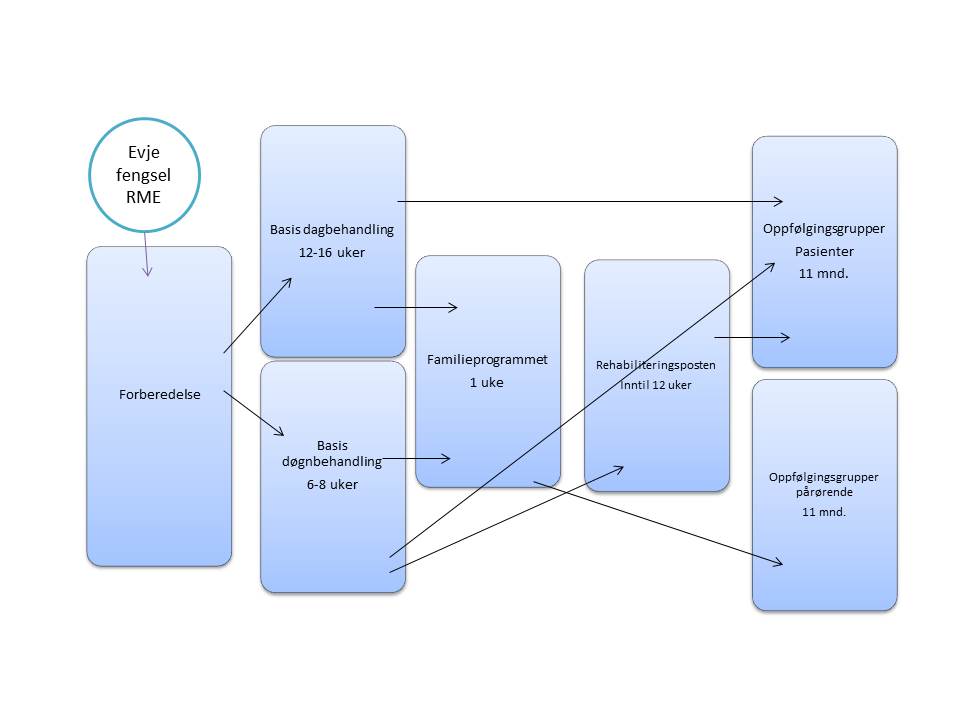 Krise og mestringsplan
Kognitiv atferdsterapi
Motiverende intervju
12. trinnsprogrammet
Medikamentell behandling
Pårørende arbeid
Samhandling - Annet
[Speaker Notes: Hjelpetekst – på 
Byglandsfjord for utredning.\ - ROP
Enhet for rus og psykiatri – RP posten 
Utredning primært ved kompliserte sammensatte tilstander. Særlig med tanke på alkohol avhengighet

Poliklinisk behandling: 
Motiverende intervju
Kognitiv terapi 
Mindfullness /
Nevrofeedback?
Seeking safety – integrert behandlingsmodell – det samme som faseorientert traumebehandlnig. Mye stabilisering i det. Hva betyr trygghet for deg. Kriseintervensjoner. 
Trygghet, grounding, gi slipp på rusen. Mange kapitler, læringsbasert. 
Være mer tilstede – trene på dette. 
Pårørende samtaler 

I tillegg kan man måtte supplere med andre terapeutiske teknikker når det er komorbiditet.

Faseorientert tilnærming da mange pasienter har en samsykelighet med traumelidelse.   

Gruppebehandling – poliklinisk – motivasjonsgrupper. 
Psykoedukasjon -1/2 hver 6 mnd (veldig realistisk)/ pårørende opplæring.

Wernickes Korsakoffs. Begynne å komme i dialog med de. 

Døgnenhet -  Byglandsfjord -]
Pasient/ pårørende informasjon
Behandling og tiltak
Inntak og vurdering
Utredning og diagnostikk
Pasientforløp - oversikt
Generelt om behandling
Medikamentell behandling
Søvnforstyrrelse;
Ved søvnforstyrrelser som følge av abstinens tilrådes først søvnhygiene råd, det vil si reduksjon av kaffe, nikotin, etablere faste søvnrutiner, unngå mobil på sengen, unngå store måltider eller trening før leggetid. 

Dersom dette ikke bedrer søvnen, anbefales et av følgende preparater;  
Surmontil, 
Remeron, 
Vallergan, 
Seroquel, 
Melatonin.

Ved mangelfull søvn i minst to døgn og bærer klinisk preg av dette, bør det gis zopiklon/zolpidem om kvelden, i inntil tre døgn. Hvis pasienten ikke oppnår søvneffekt ved bruk av zopiklon/zolpidem, bør det gis et søvninduserende benzodiazepin, som Apodorm, i inntil tre døgn.
Avrusing
Krise og mestringsplan
Kognitiv atferdsterapi
Motiverende intervju
12. trinnsprogrammet
Medikamentell behandling
Pårørende arbeid
Samhandling - Annet
[Speaker Notes: CIVA A
Vurdere risiko for alvorlig risiko – ved høy risiko, alvorlige bivirkninger, eller veldig uttalte abstinenssymptomer skal det foreskrives]
Pasient/ pårørende informasjon
Behandling og tiltak
Inntak og vurdering
Utredning og diagnostikk
Pasientforløp - oversikt
Generelt om behandling
Medikamentell behandling
Angst/uro
Ved medikamentell behandling av angst og uro knyttet til abstinens, bør et av følgende legemidler benyttes:  
Atarax, 
Nozinan. 

Ved sterk psykisk uro, mistanke om utvikling i retning av psykose, bør 
Zyprexa, 
Seroquel eller et annet antipsykotikum benyttes.

Orfiril/Tegretol kan benyttes for å beskytte mot kramper ved abstinens. Individuelle vurderinger må gjøres pga interaksjonseffekt/bivirkninger.
Avrusing
Krise og mestringsplan
Kognitiv atferdsterapi
Motiverende intervju
12. trinnsprogrammet
Medikamentell behandling
Pårørende arbeid
Samhandling - Annet
[Speaker Notes: CIVA A
Vurdere risiko for alvorlig risiko – ved høy risiko, alvorlige bivirkninger, eller veldig uttalte abstinenssymptomer skal det foreskrives]
Pasient/ pårørende informasjon
Behandling og tiltak
Inntak og vurdering
Utredning og diagnostikk
Pasientforløp - oversikt
Medikamentell behandling
Forebygging og behandling ved Wernickes encefalopati
Gi tiamin før glukose eller annen næring. Tilstanden kan forverres dersom sukkerholdig drikke/mat gis bør B1-vitaminbehandling. Hvis pasienten ikke behandles, kan tilstanden videreutvikles til hjerneskade i form av Korsakoffs psykose. Som kjennetegnes ved konfabulering.

• Ingen sterk evidens angående dose, administrasjonsform eller behandlingslengde 
• Tiamin er trygt å gi, men ved store doser bør man ha afylaksiberedskap 
• Husk også å gi tiamin ved koma av ukjent årsak. 

Pasienter med alkoholavhengighet som avruses, bør rutinemessig gis vitamin B1 (tiamin), 100– 200 mg x 1 i 3–5 dager, intramuskulært eller intravenøst. Pasienter bør i tillegg gis multivitamintabletter ved dårlig ernæringsstatus. (IS-2211)
Pasienter med Wernickes encefalopati bør behandles med 200 mg intravenøs vitamin B1 (tiamin) og bør deretter legges inn på nevrologisk eller medisinsk avdeling (IS-2211). 

Generell B-vitaminbehandling: 
Initialt im/iv, for eksempel Beco-5: 2 ml x 1-2. Uregistrert preparat). Vurder å supplere med vitamin B12. Magnesiumtilskudd er svakt dokumentert, men kan antagelig bedre opptaket av tiamin.

Pasienter med gjennomgått Wernickes encefalopati kan oppfordres til å ta et fast daglig B-vitamin tilskudd, selv om absorbsjonen av vit. B1hemmes av alkoholinntak. Profylakse til alkoholavhengige som innlegges i sykehus, uansett årsak.
 
1. Tiamin 100 mg iv/im daglig i 3 dager, deretter 50 mg im daglig i ytterligere 3 dager, evt. lenger. 
2. Beco-5: 2 ml im daglig i 3 dager, deretter f.eks. Nycoplus B-total 2 t
bl 2–3 ganger daglig i 3 uker.
Generelt om behandling
Avrusing
Krise og mestringsplan
Kognitiv atferdsterapi
Motiverende intervju
12. trinnsprogrammet
Medikamentell behandling
Pårørende arbeid
Samhandling - Annet
[Speaker Notes: CIVA A
Vurdere risiko for alvorlig risiko – ved høy risiko, alvorlige bivirkninger, eller veldig uttalte abstinenssymptomer skal det foreskrives]